Implementing Teams in iLearn
Kelvin Norman, Ed. D.
Lauren Neal
Accessing teams
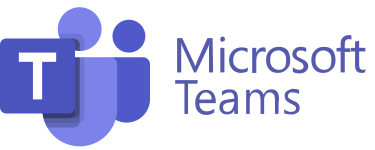 Access Teams through different methods.
Web Version
Tech Express - choose the Teams icon
Desktop Version
Open the Microsoft Teams application and login with TTU credentials.
Open an Outlook meeting or email link, select to Open Microsoft Teams.
Phone Apps
Download and login with TTU credentials.

The Desktop application is our recommended option for presenters.
Teams – Web Version
Benefits of the Web Version
Easy to access from any computer
Simplified
Updates are automatically applied
Access to meeting chats, recordings, and attendance
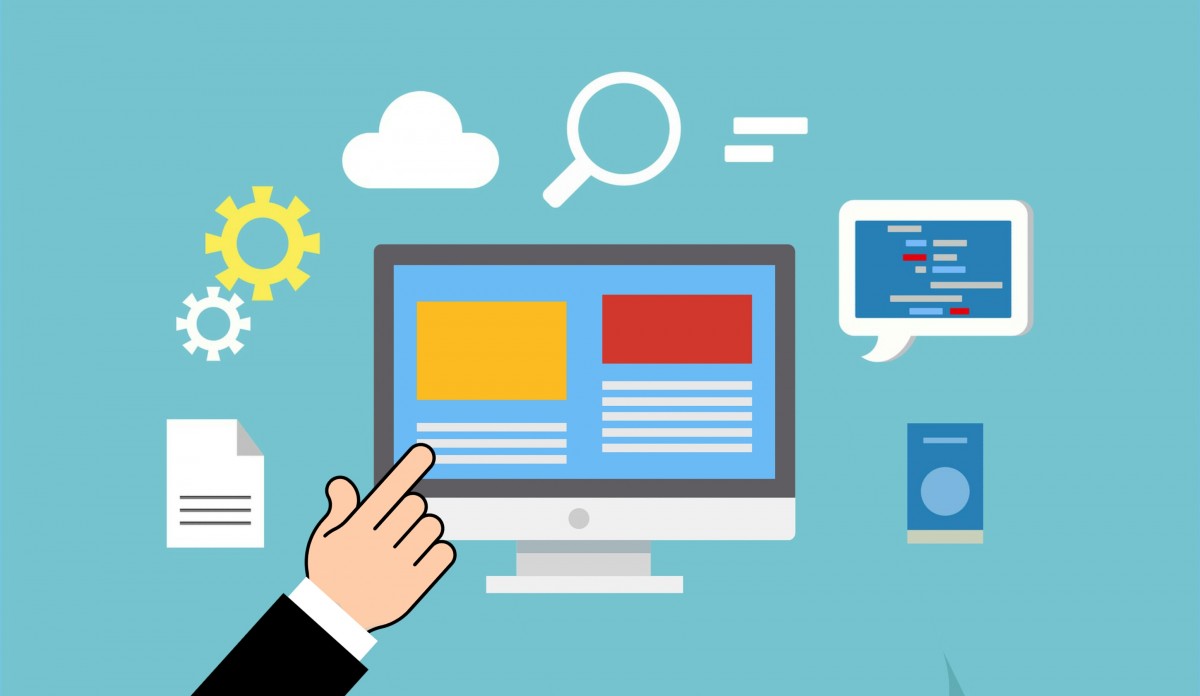 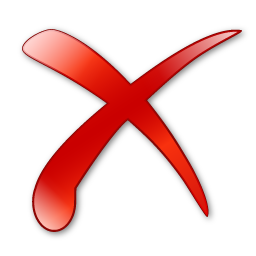 Teams - Web version
Features not available in the Web Version
Custom backgrounds
Background blur
Breakout Rooms (join only)
Live Captions
Limited Whiteboard capability
Spotlight
Take control (only with PPT)
Share system audio
Noise Suppression
Features work best in Chrome or Edge. Some are only available in Edge. Many are not available in other browsers
Teams – Desktop Version
The desktop application has more features. 
Add a virtual background
Blur your background
Create Breakout rooms
Can share computer audio (for video/audio on PC)
Spotlight a specific speaker (including yourself)
Reduce background noise in the audio settings
Live captions available in video meetings
Transcriptions
Attendance report
Download and Install Teams
You can install the Desktop version on your Tech computer or Personal computer.
Tech-Owned Computers should have the software by default.

Personal computer: 
Go to the web version from Tech Express.
Select the … at the top right by Tennessee Tech University
Select Download the desktop app
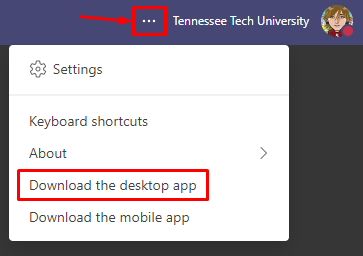 Web Version vs desktop application
Desktop Version
Web Version
Common features
These are common features used in Teams
Chat (one-on-one or group)
Video calls (one-on-one or group)
Share screen
Breakout Rooms
Recording/Transcription
Live Captions (individual)
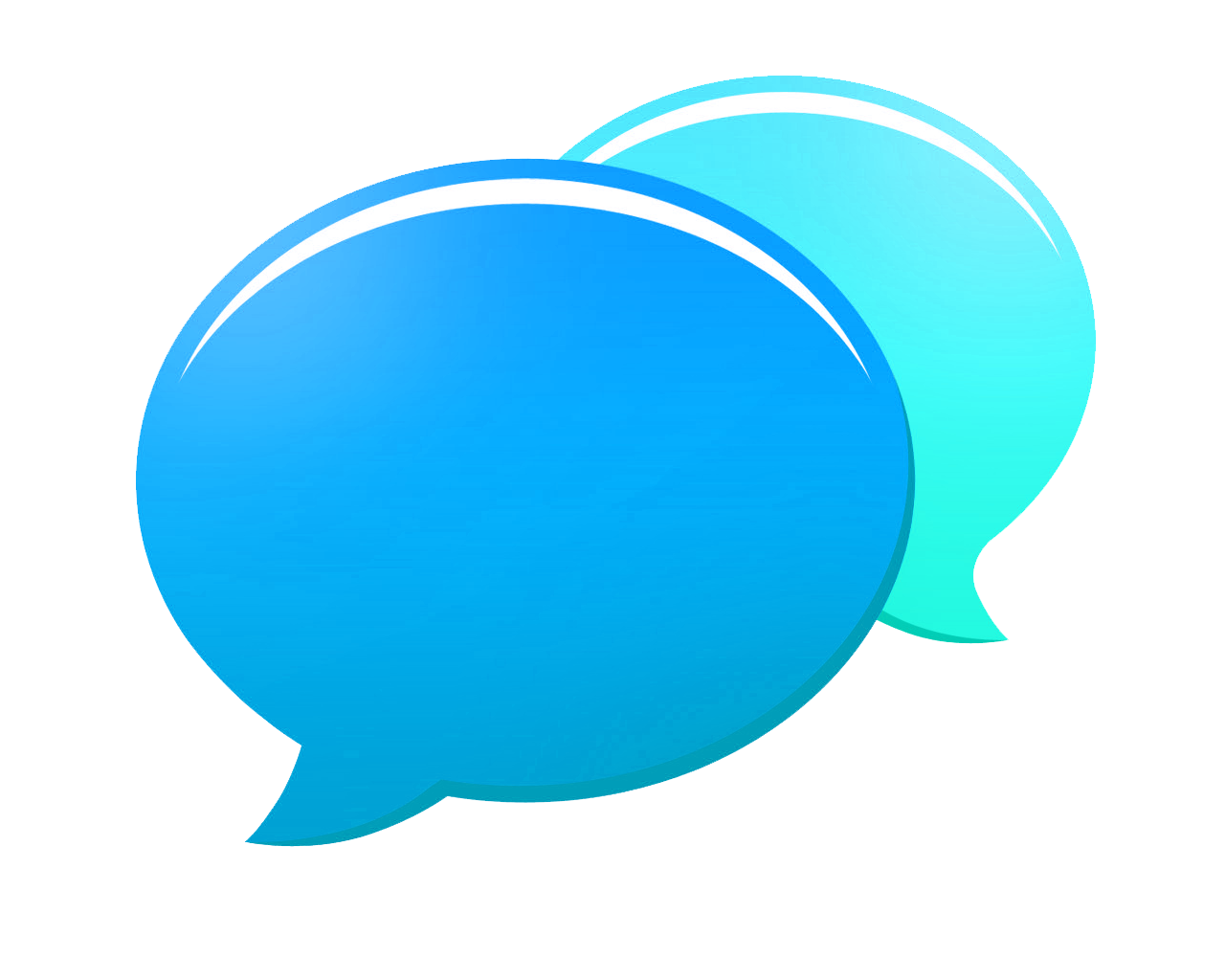 Chat
Chat is text based and is a great for 
Office hours
Q&A during video meeting
Group chats for collaboration
Quick messages or conversations
Sharing files
Video Calls and meetings
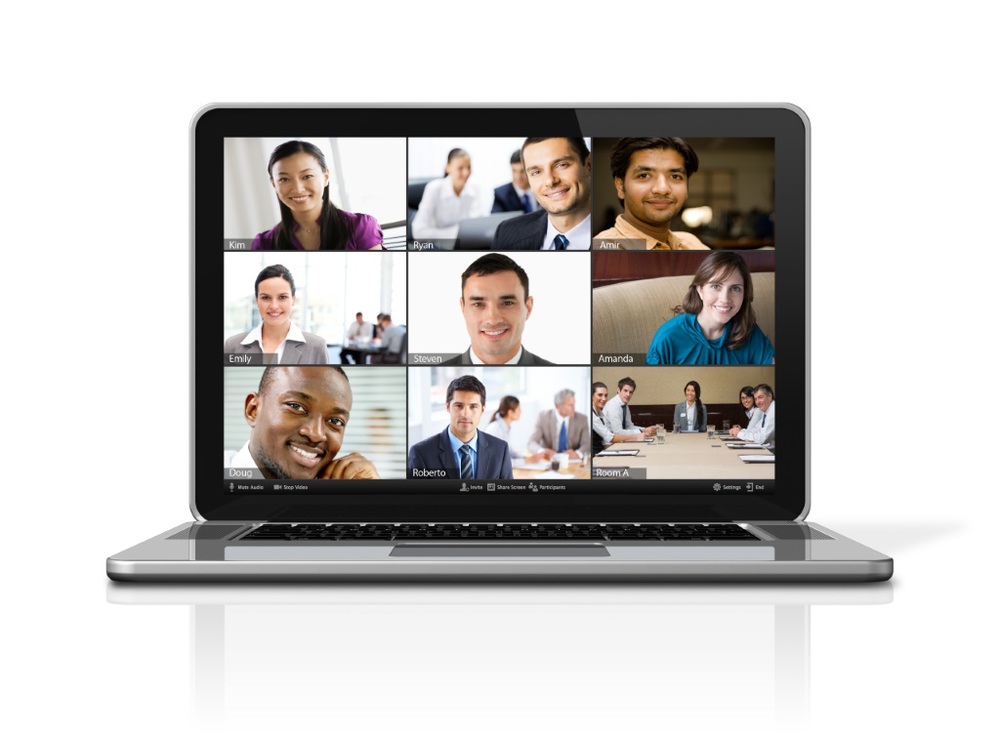 Video calls/meeting work well for
Office hours
Study sessions
Group work
Online lectures
Conversations that work best in person

Using video calls allows you to record the meeting or session for later viewing.
Share Screen
What you can share 
Documents
Resources
Presentations
Videos (make sure to share system audio)
Why share?
For assistance
To show examples
Collaboration
Share Screen
Desktop Version
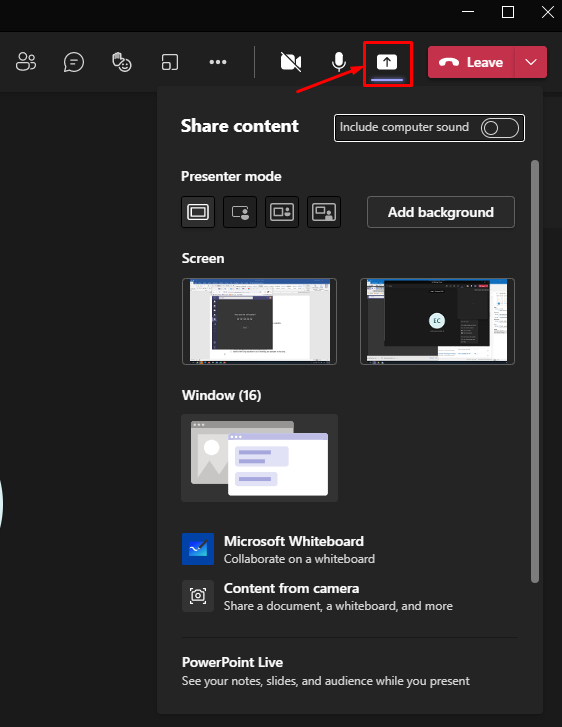 Web Version
Breakout rooms
Breakout rooms work great for group work.
Can only create in the Desktop application
Choose number of rooms
Assign participants
Automatically
Manually
Participants can join in any version


Learn more about creating breakout rooms.
Breakout Rooms
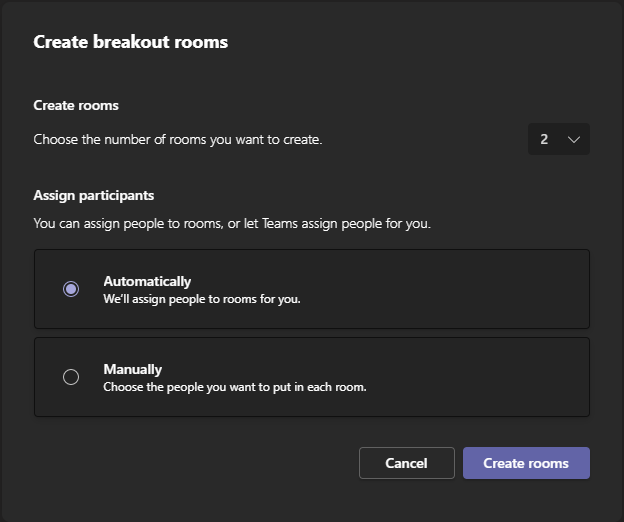 Recording and Transcription
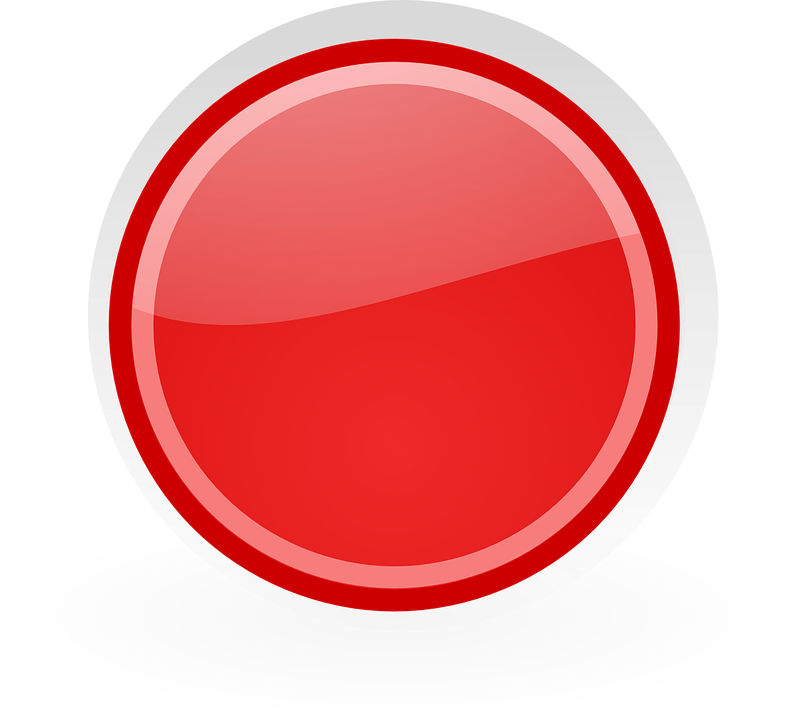 REC
Recording your class meeting can allow students to re-visit lectures or view ones they missed.
Select Start Recording in the Options menu
Can select to Auto Record in the meeting options
Where do recordings go? 
Using a link through iLearn or Outlook? 
OneDrive/Recordings folder
Using a Team?
SharePoint/General/Recordings folder
Recording and Transcription
In the Desktop application, transcription will be enabled automatically when Start Recording is selected.

Transcription is
a running transcription during the meeting.
available to download for all participants, except external. 
used to create captions on the video.
Only available for 60 days.
Use YuJa for extended availability of captions
Recording and transcription
Desktop Version
Web Version
Live Captions
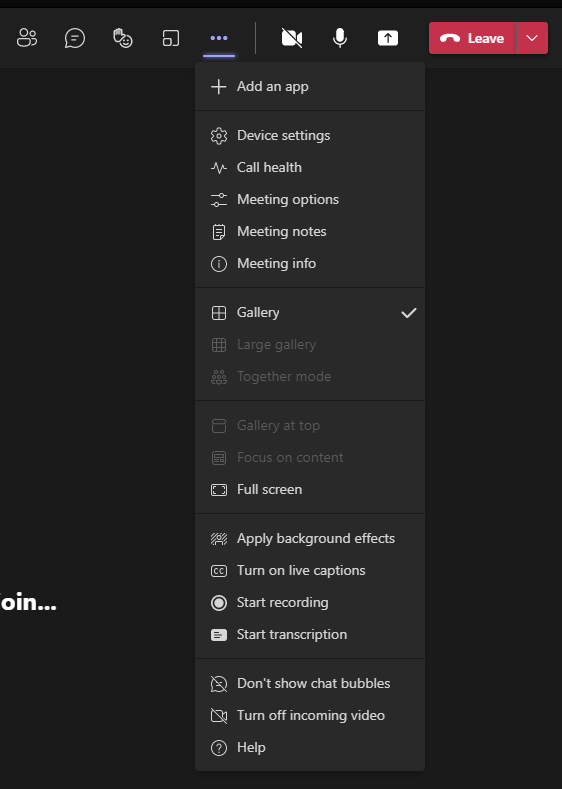 Transcriptions are NOT live captions.
Transcriptions are used to create captions.

Live captions
Overlay the conversation on the video.
Are an individual option.
Only available in the desktop application.
Are only available during the meeting.
Common reasons for using Teams in iLearn
Office hours
One-on-one help
Group help sessions
Lectures
Guest lectures
Student presentations
Screen sharing
Recording sessions
Methods for Implementing Teams
Option 1  Teams Link
No team to create or join
A single link can be created for all class meetings at any time
A simple link that can be shared with whoever needs access to the meeting
Option 2   Creating a course team through iLearn integration
Enables students to access an iLearn course through a team
Has the following benefits:
Students can create channels for group work
File sharing 
Recorded meetings
Chat
How to create a meeting link
Go to iLearn 

Select your course 

Go to Course Materials – Content 

Select the module where you would like to put this link

If you do not already have one, you can create a Module for class meetings or class information

Select the Existing Activities button to the right 

Choose MS Teams Meeting
How to create a meeting link
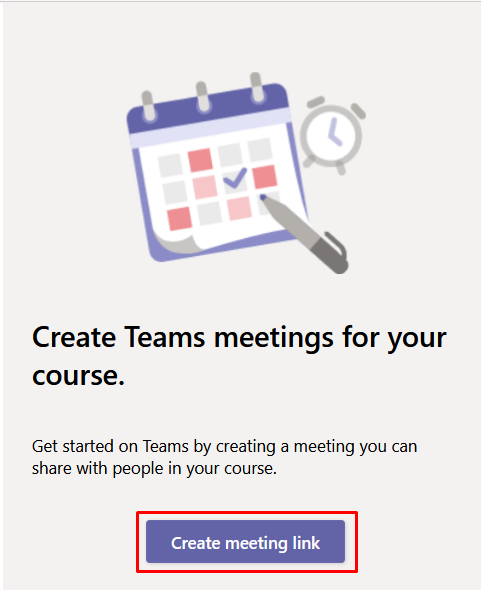 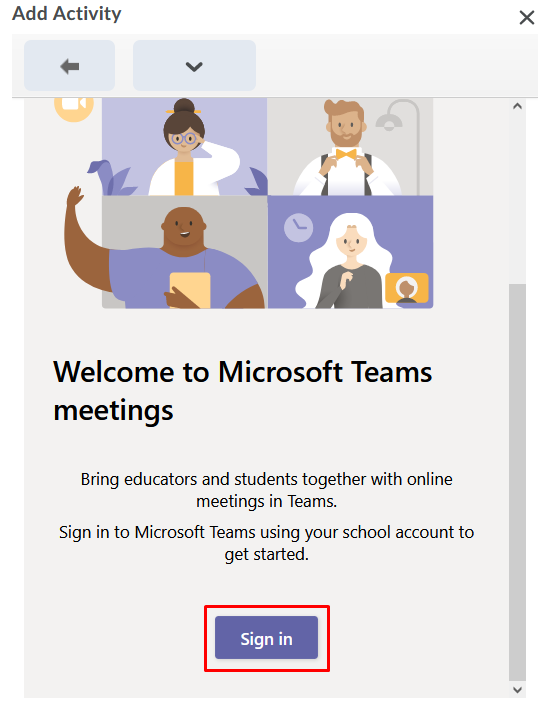 How to Create a Meeting Link
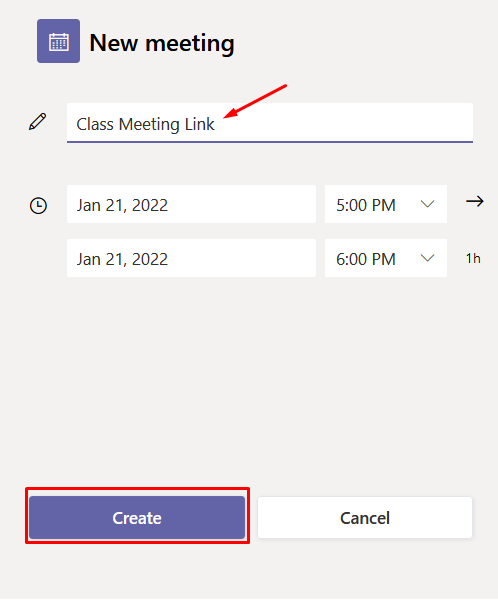 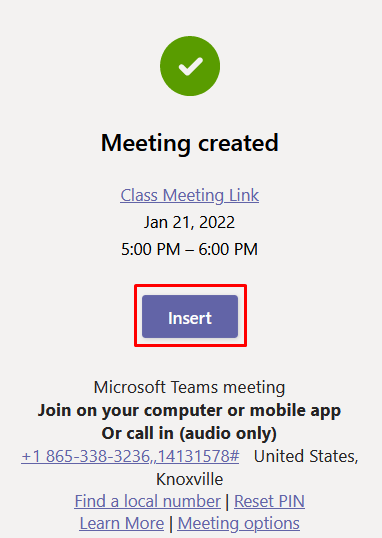 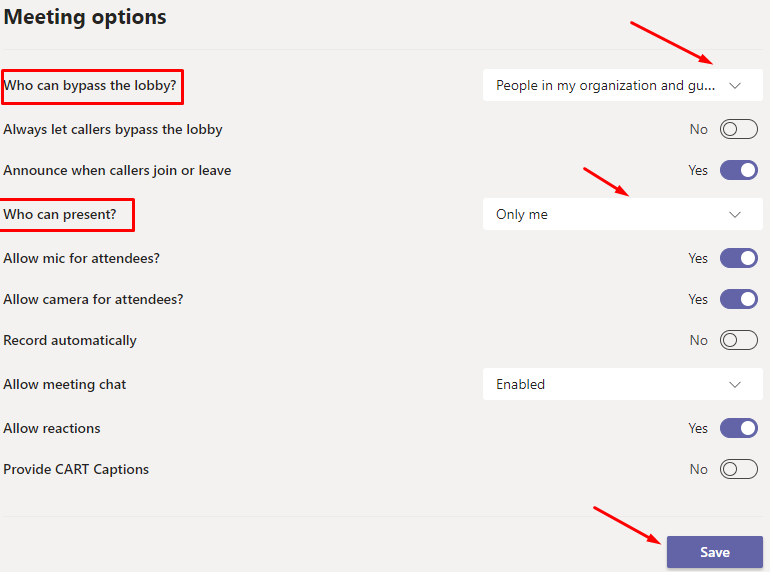 Using meeting links in iLearn
Lectures 
Instructors click on the meeting link to start the meeting
Students will join the meeting by clicking on the meeting link
Instructors can share their application or desktop screen and record the session
Recorded sessions are saved in a One Drive folder
Discussions
Open topic discussions
A meeting link is created for the topic
Open topics with group or section restrictions
A separate meeting link is created for each individual topic
Specific groups will have access to the individual topic meeting links
Teams Links in Discussions
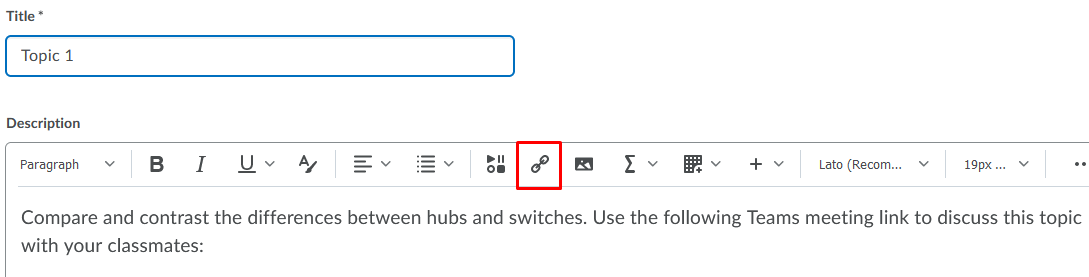 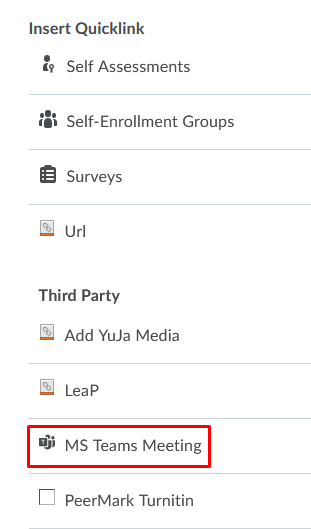 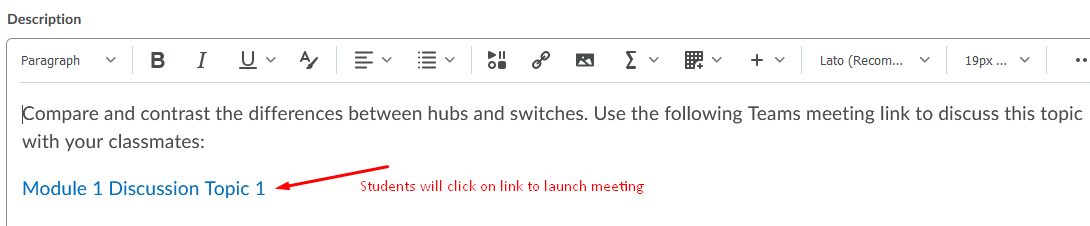 How to create a team through iLearn integration
Step 1 Set MS Teams Homepage
 Select the Course Management link in the upper navigation bar
 Then select Course Admin from the drop-down menu
 Select the Homepages link
 Select the Active Homepage drop-down
 Choose the TTU-Course Home-MS Teams option
 Click the Apply button
 Select the title of the course at the top of the page to go back to the homepage
Step 2 Create a Course Team
The widget will appear on the top left side of the course home page
Step 3 Open your team
Click on the button on the widget
Step 1 Set MS-Teams Homepage
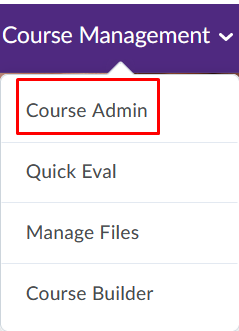 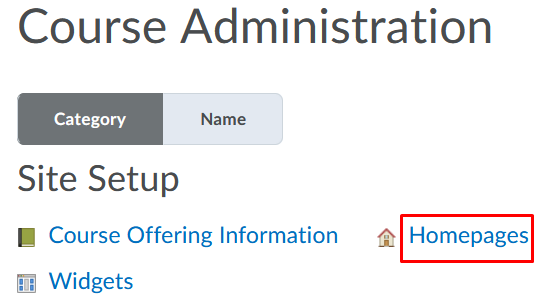 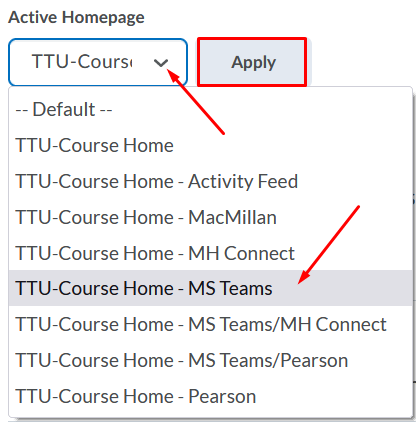 Step 2 Create a Course Team
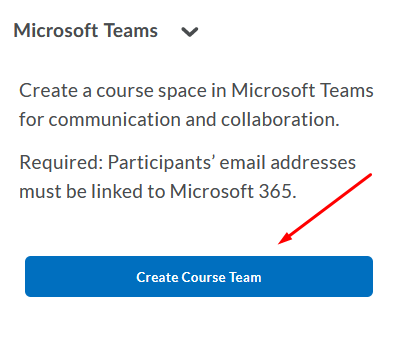 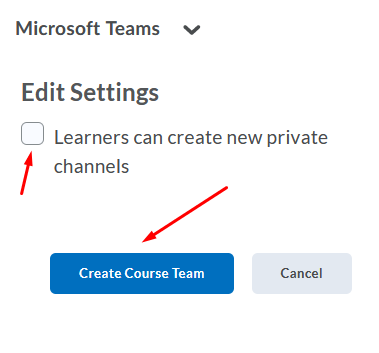 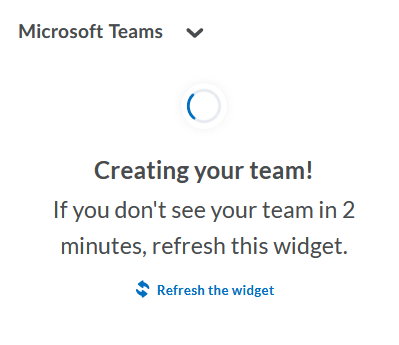 Step 3 Open Your Course Team
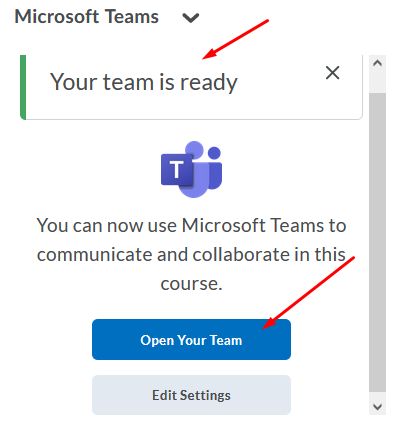 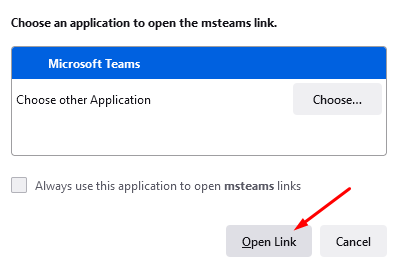 What Students and Instructors will see
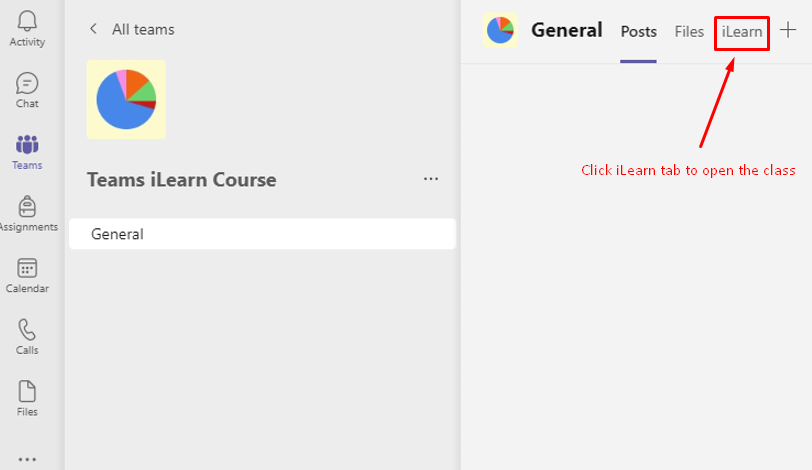 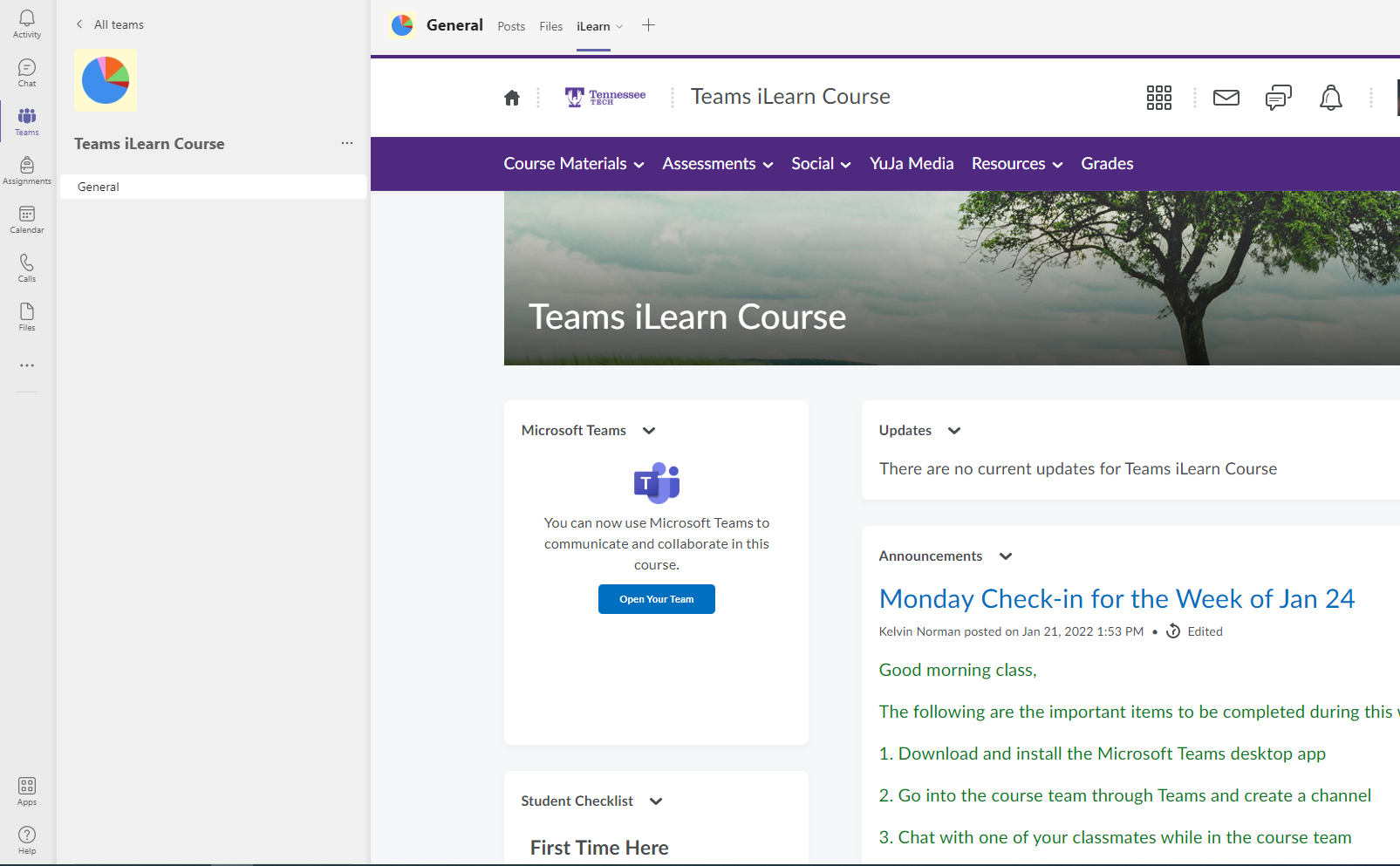 Questions?